March Quarter
Lesson 12
The Nature of Christian Freedom
May 22, 2022
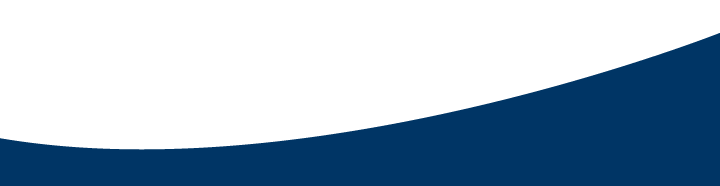 OPENING QUESTION
Why is it so easy for believers to get caught up in the extremes of legalism or catering to their fleshly desires?
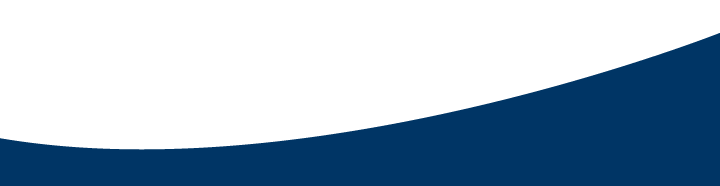 1 So Christ has truly set us free. Now make sure that you stay free, and don’t get tied up again in slavery to the law.

2 Listen! I, Paul, tell you this: If you are counting on circumcision to make you right with God, then Christ will be of no benefit to you. 

3  I’ll say it again. If you are trying to find favor with God by being circumcised, you must obey every regulation in the whole law of Moses.

4 For if you are trying to make yourselves right with God by keeping the law, you have been cut off from Christ! You have fallen away from God’s grace.
Galatians 5:1-4 (NLT)
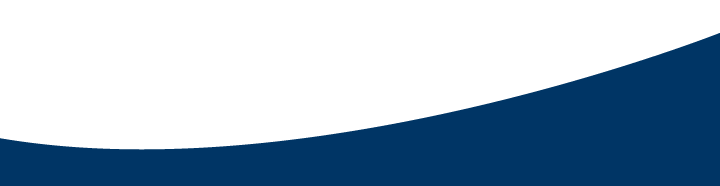 5 But we who live by the Spirit eagerly wait to receive by faith the righteousness God has promised to us.

6 For when we place our faith in Christ Jesus, there is no benefit in being circumcised or being uncircumcised. What is important is faith expressing itself in love. 

7 You were running the race so well. Who has held you back from following the truth? 

8 It certainly isn’t God, for he is the one who called you to freedom.
Galatians 5:5-8 (NLT)
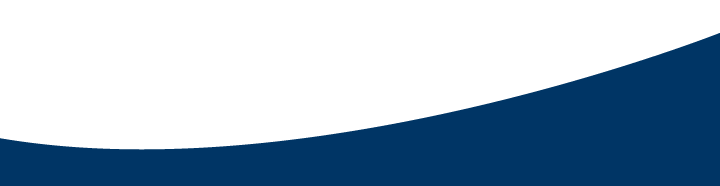 9   this false teaching is like a little yeast that spreads through the whole batch of dough!

10  I am trusting the Lord to keep you from believing false teachings. God will judge that person, whoever he is, who has been confusing you

11 Dear brothers and sisters, if I were still preaching that you must be circumcised—as some say I do—why am I still being persecuted? If I were no longer preaching salvation through the cross of Christ, no one would be offended.
Galatians 5:9-11 (NLT)
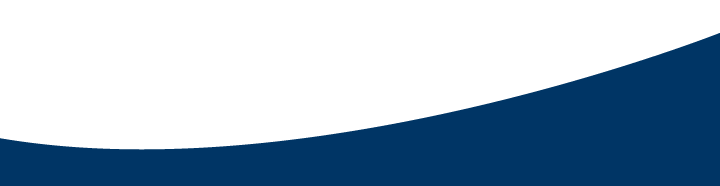 12 I just wish that those troublemakers who want to mutilate you by circumcision would mutilate themselves.

13 For you have been called to live in freedom, my brothers and sisters. But don’t use your freedom to satisfy your sinful nature. Instead, use your freedom to serve one another in love.
Galatians 5:12-13 (NLT)
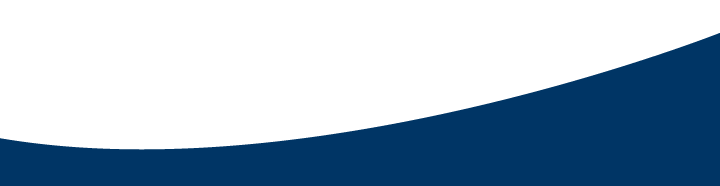 Galatians 5:14-15 (NLT)
14 For the whole law can be summed up in this one command: “Love your neighbor as yourself.”

15 But if you are always biting and devouring one another, watch out! Beware of destroying one another.
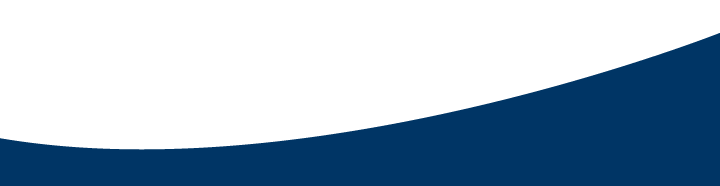 DISCUSSION QUESTIONS
1. What are some ways we try to work for salvation? 
2. How can you discern whether you are working for salvation or walking in the Spirit?
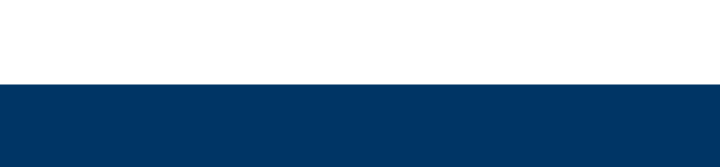 APPLICATION FOR ACTIVATION
It’s a blessing to have the Holy Spirit guide us in the right direction. In your daily devotion, before sharing your petitions, ask God to help you be sensitive to the Holy Spirit’s leading. Study scriptural accounts of those who were Spirit-led to understand the ways He speaks to us (Acts 8:26–40; 15:5–29; 16:1–15). As you learn to recognize the urging of the Spirit, commit to following His guidance, even if it means you will be traveling outside of your comfort zone. It will be worth it.
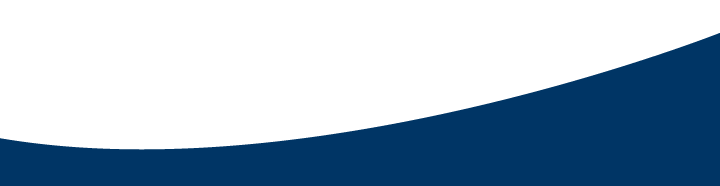